Royaume de Belgique
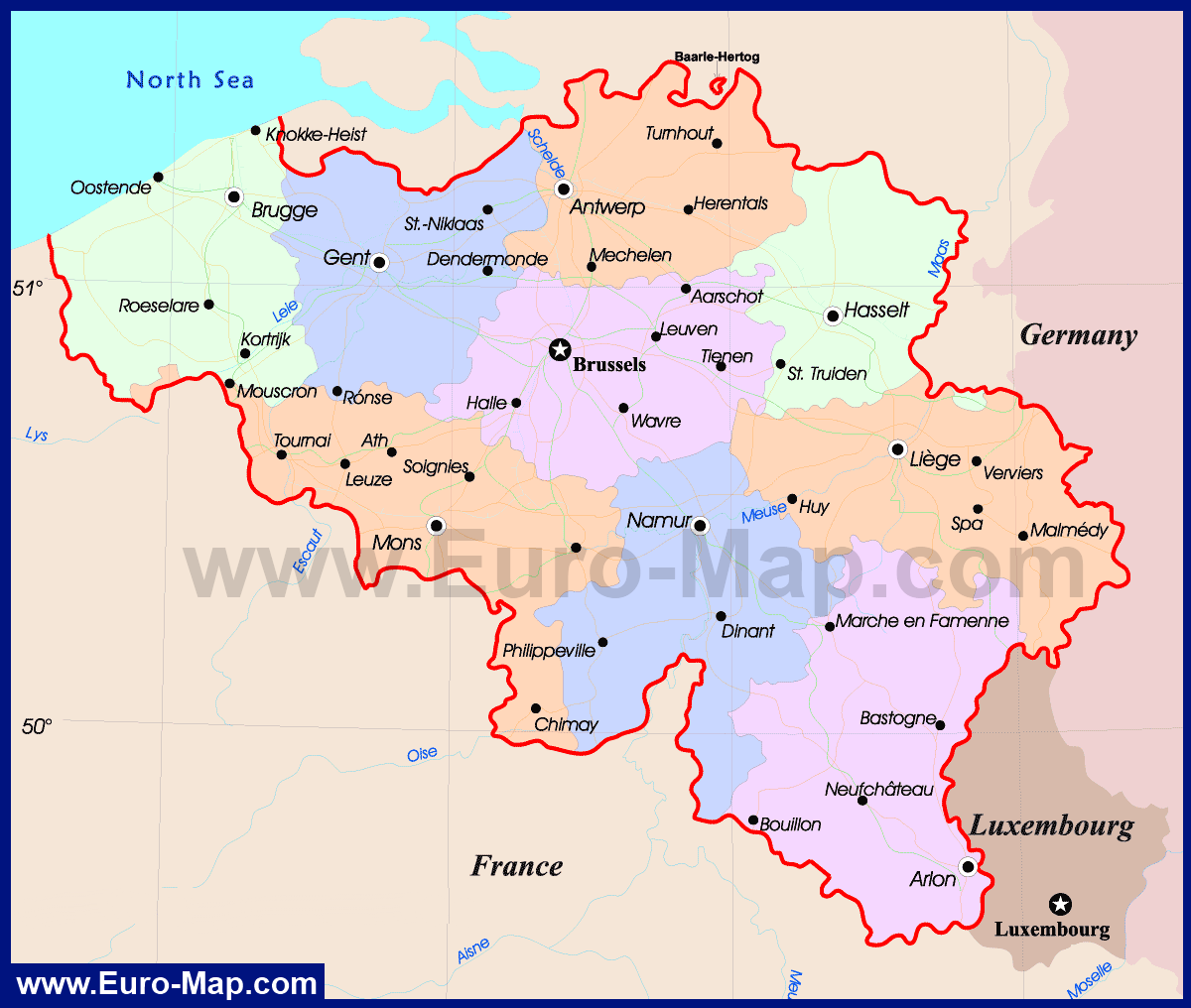 *Belgique - un pays en Europe du nord. 
* Area - 30 528 km ².
*La population - 10,8 millions d'habitants. 
*Le pays doit son nom à l'ethnonyme tribu celtique - Belgique. 
*Baignée par la mer du Nord au nord-ouest.
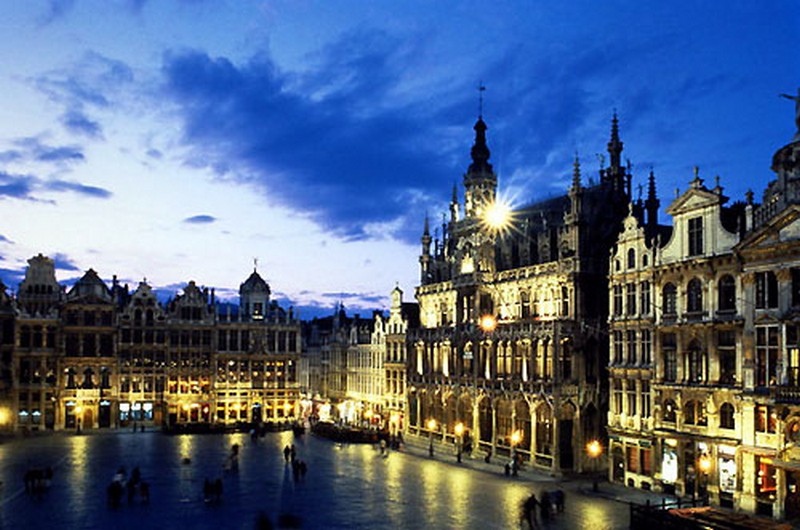 Capital est Bruxelles.
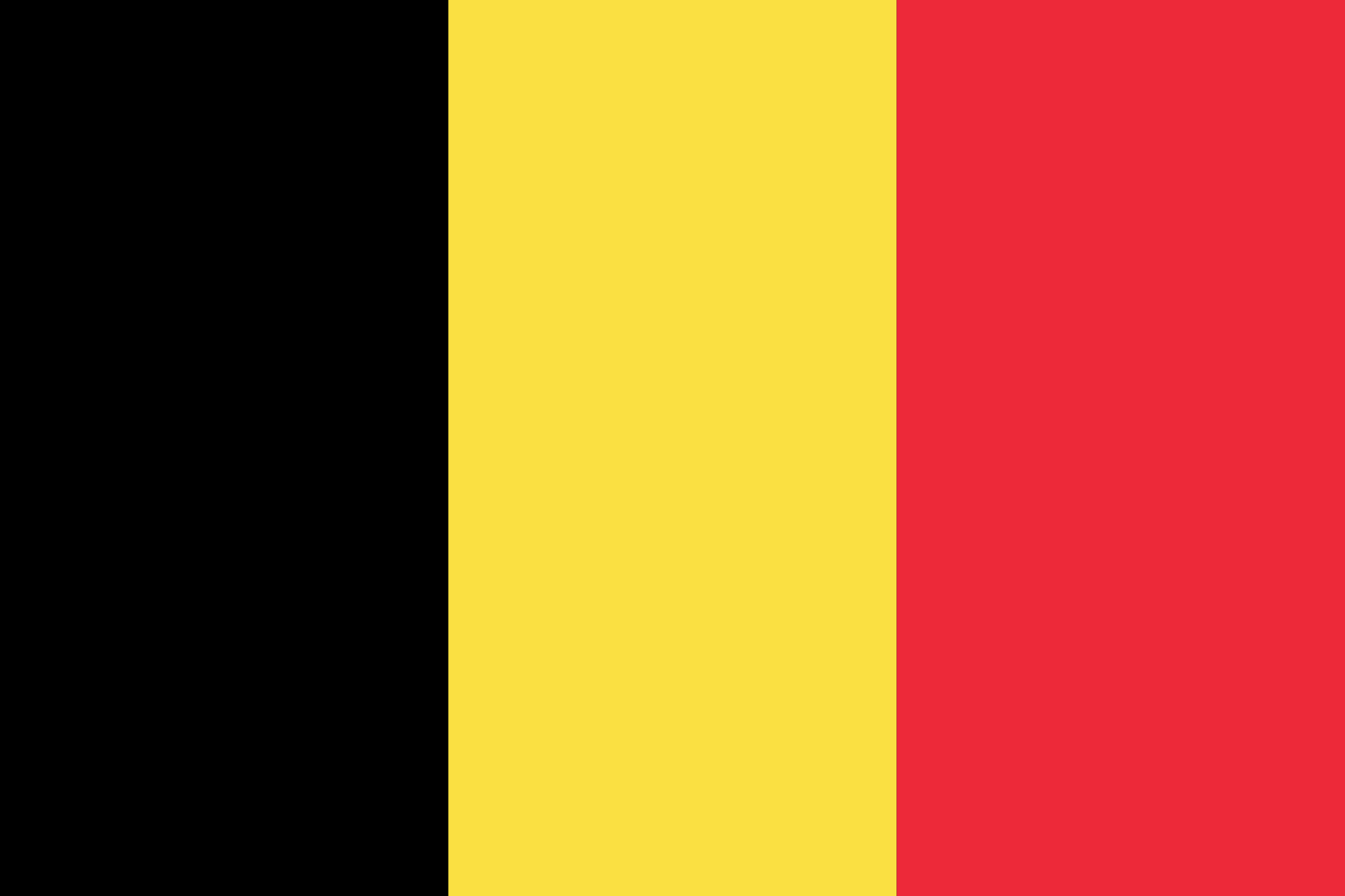 Drapeau de la Belgique
Armoiries de la Belgique
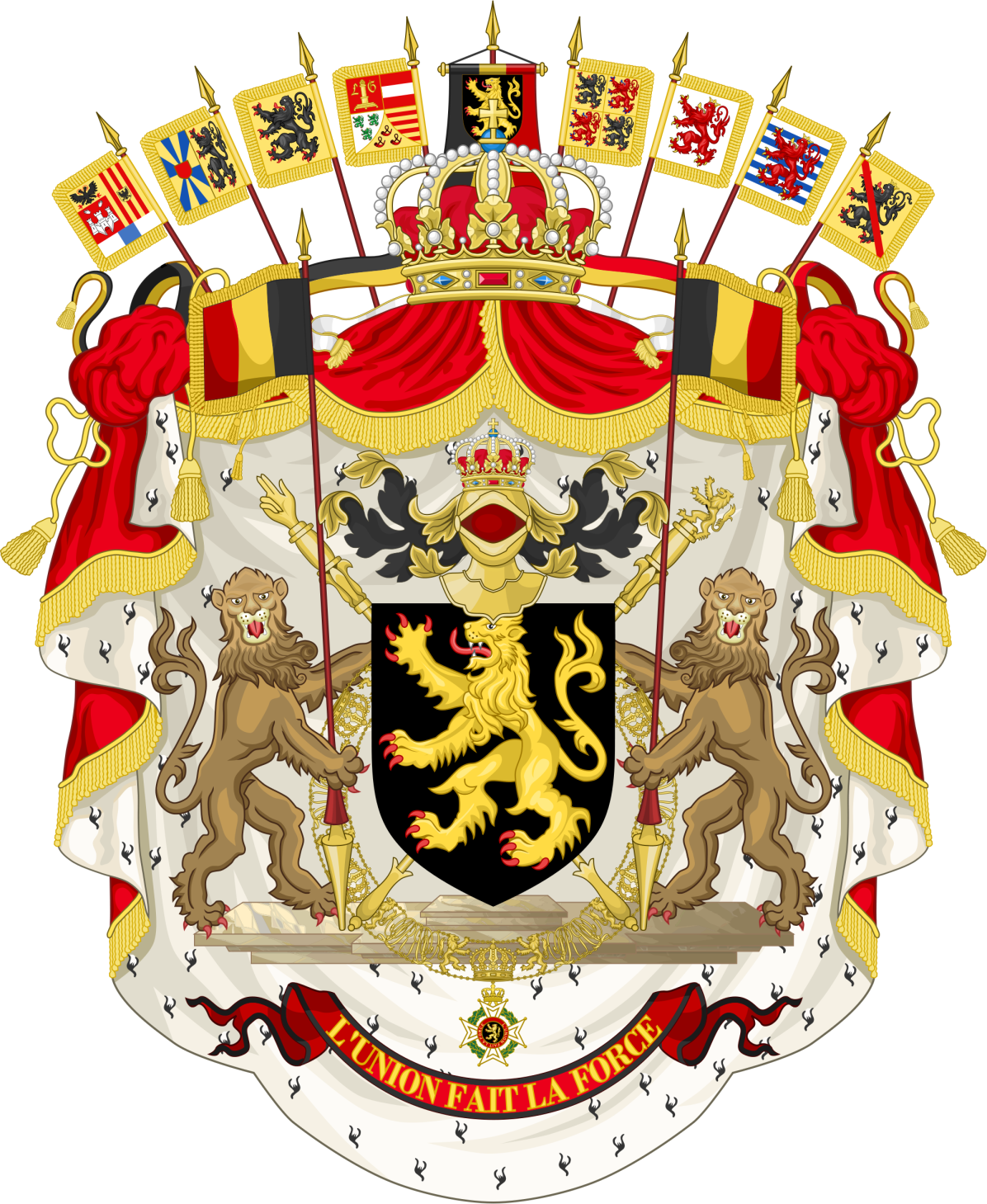 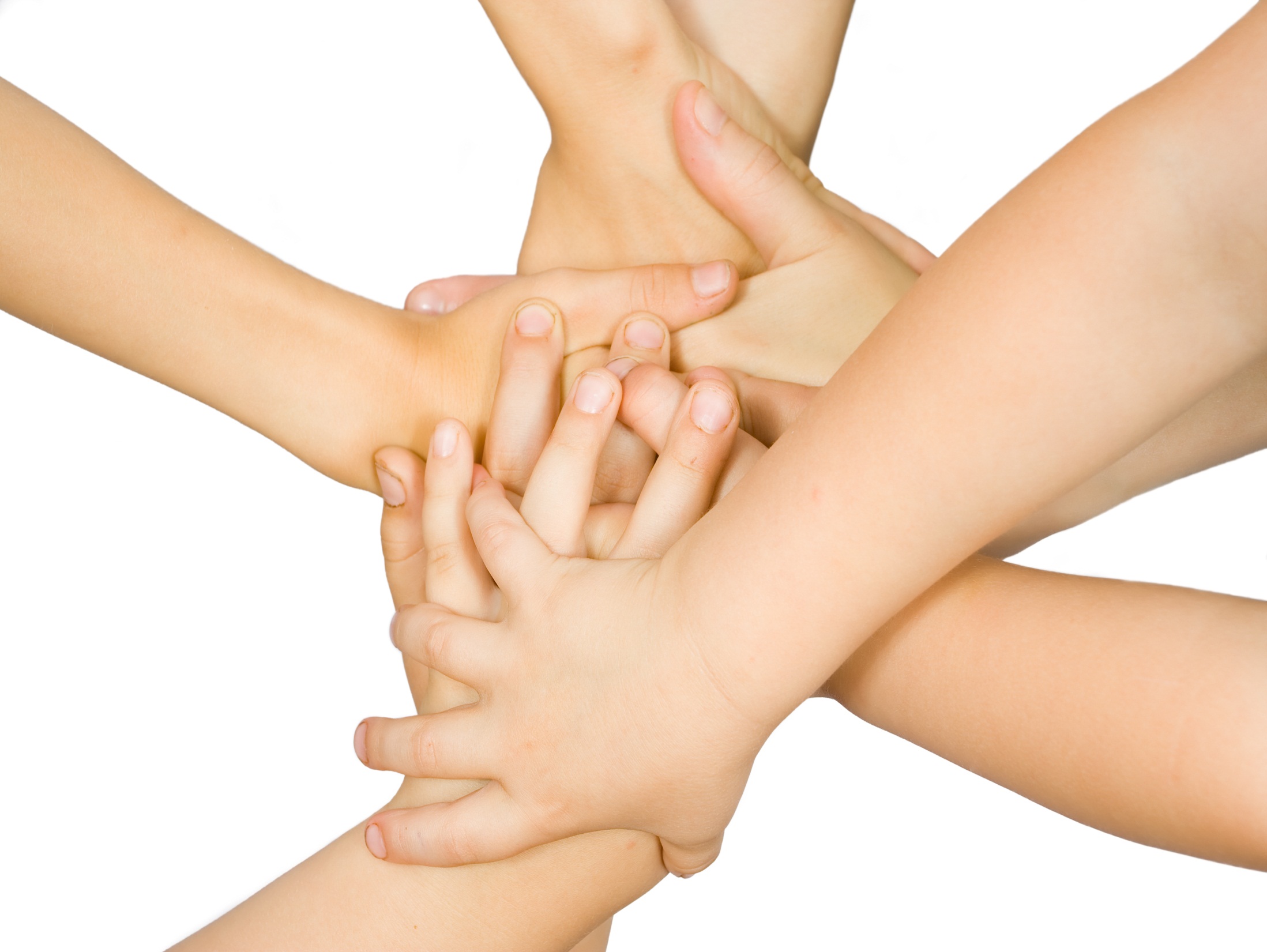 Devise: «L’union fait la force»
Hymne - La Brabançonne
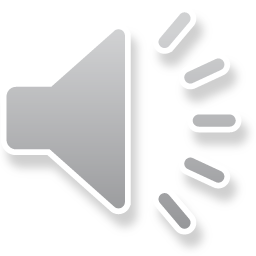 Les langues officielles sontnéerlandais, français, allemand.
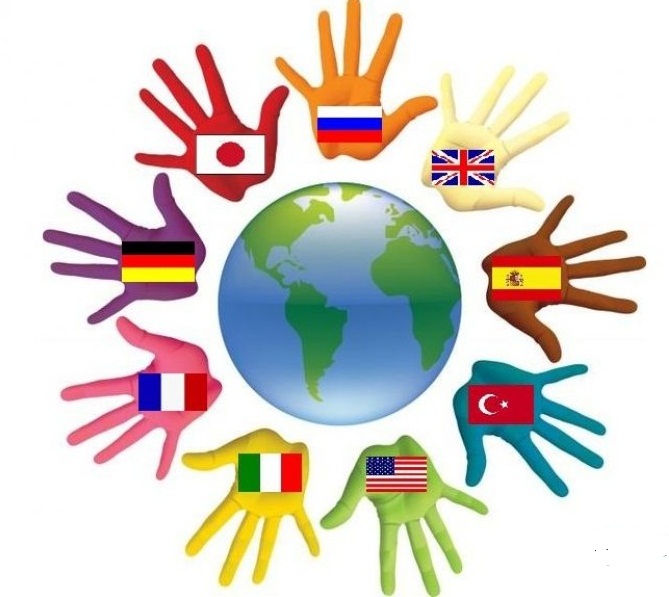 Monnaie - Euro
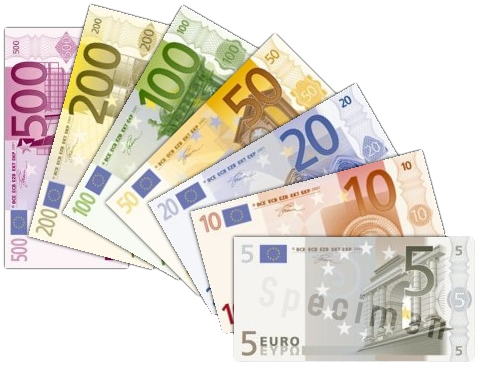 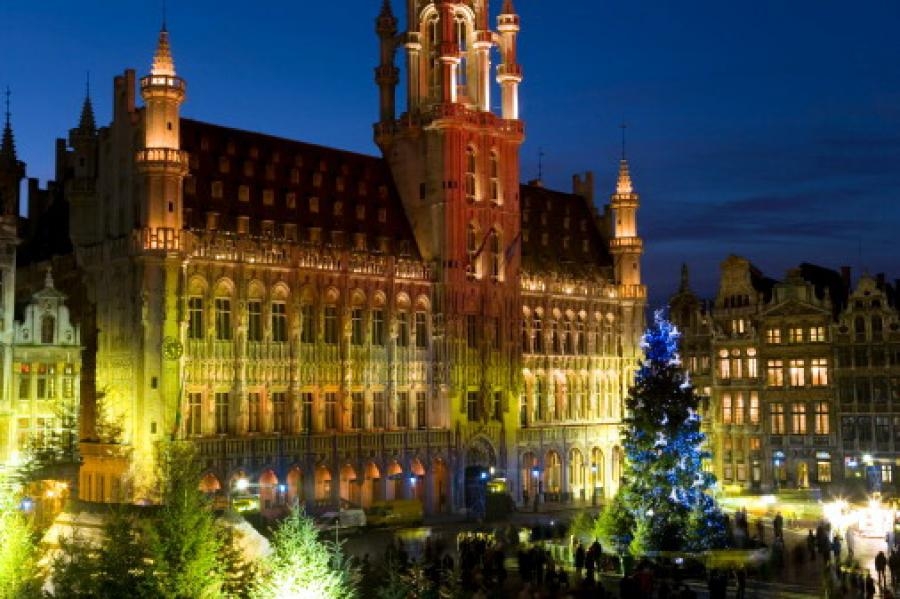 Des attractions de la Belgique
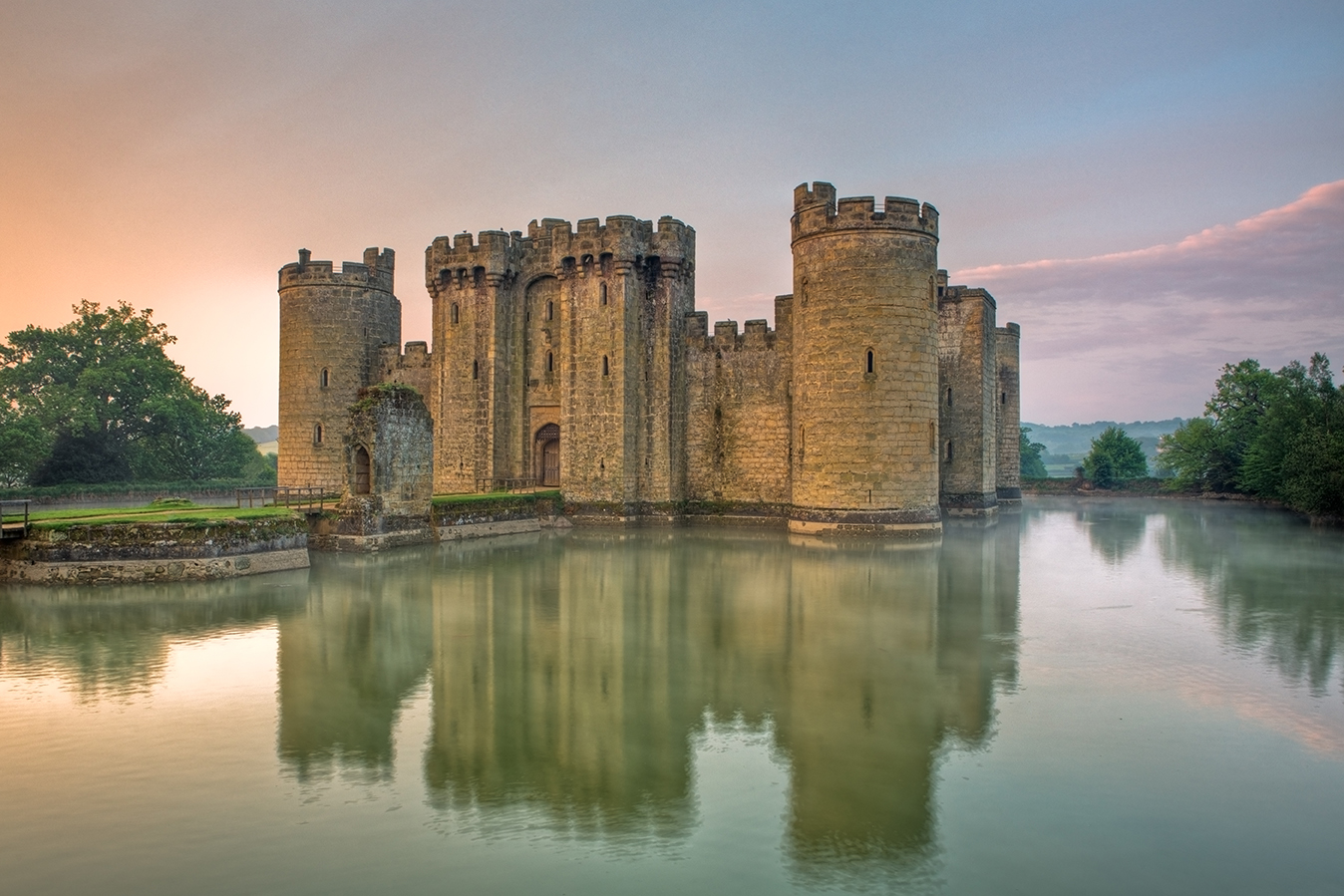 Château de Belœil
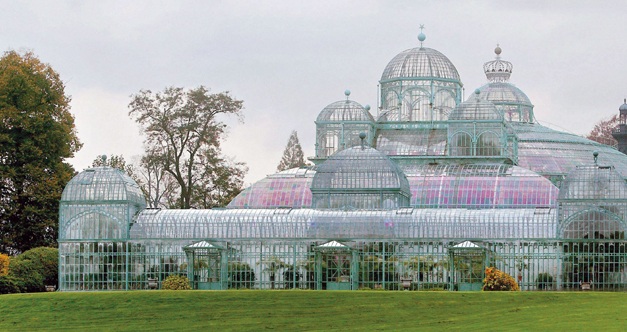 Serres Royales de Laeken
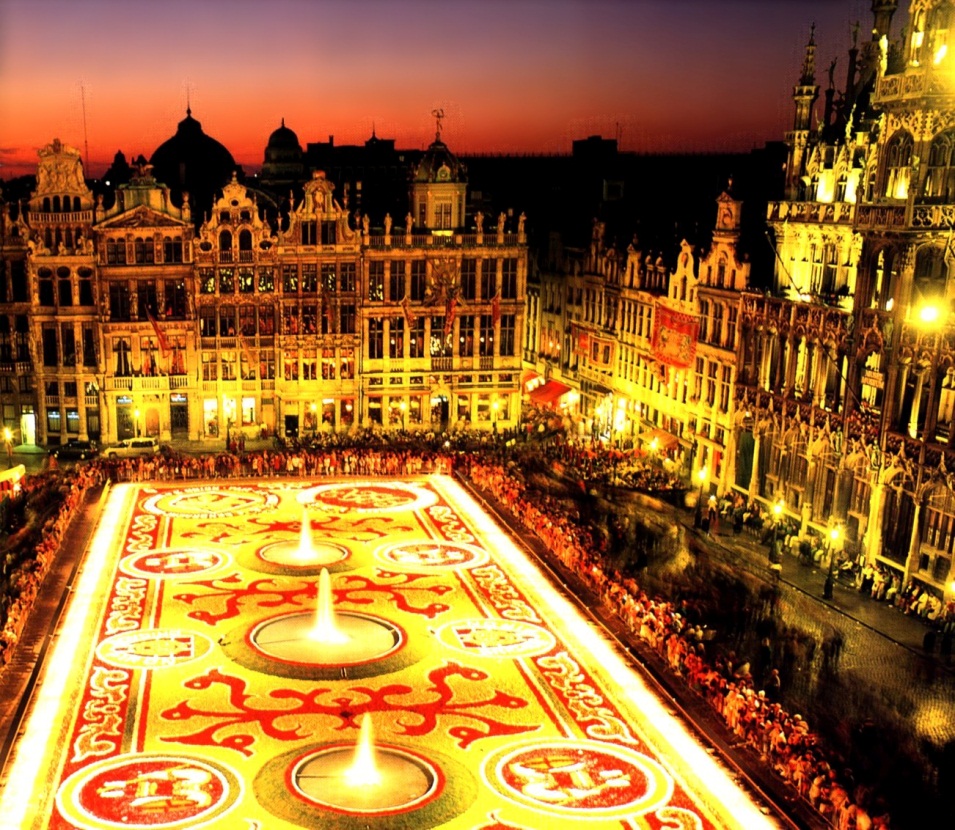 Grand Place
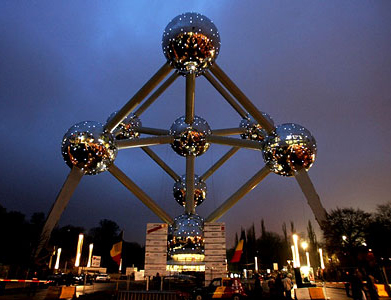 Atomium
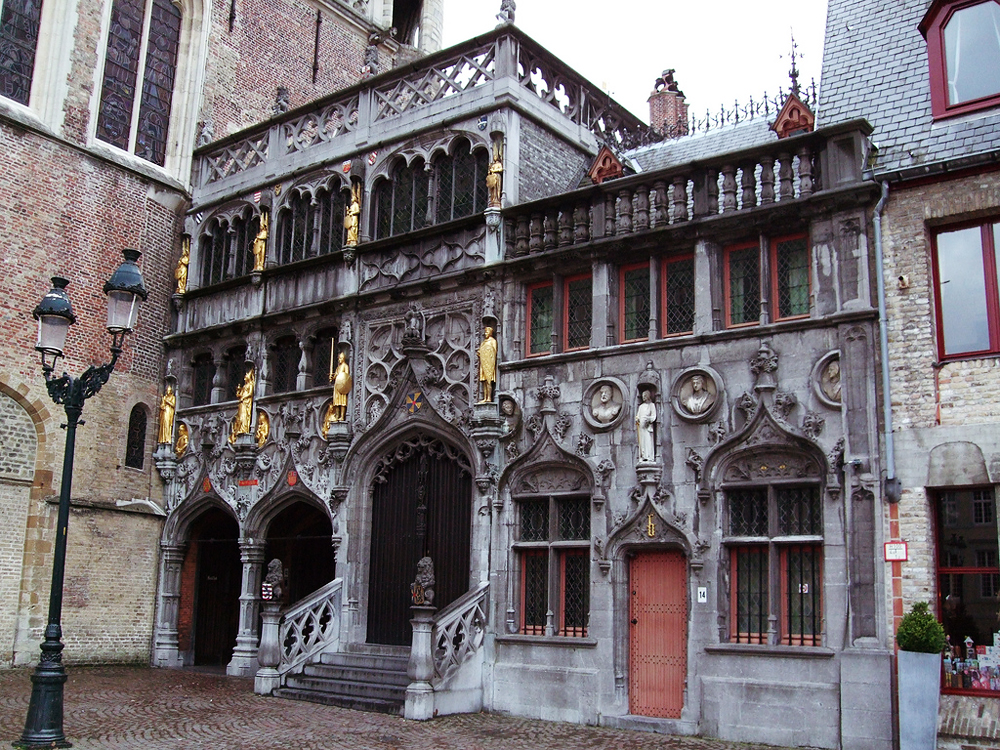 Basilique du Saint-Sang
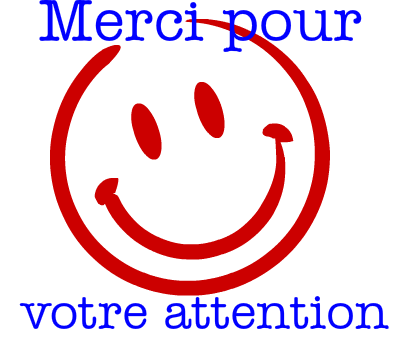